New Jamestown
New settlers arrived with supplies

Would be ruled with military law that carried harsh punishments for those who did not obey
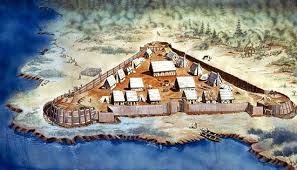 New Jamestown
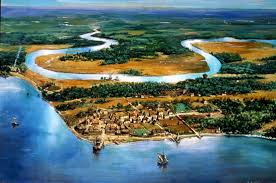 New Jamestown
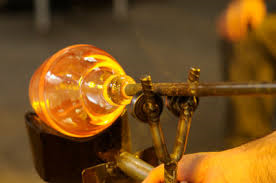 Began new small industries 1610-1613
Glassmaking
Wood production
Pitch and Tar
Potash Manufacture (salt)
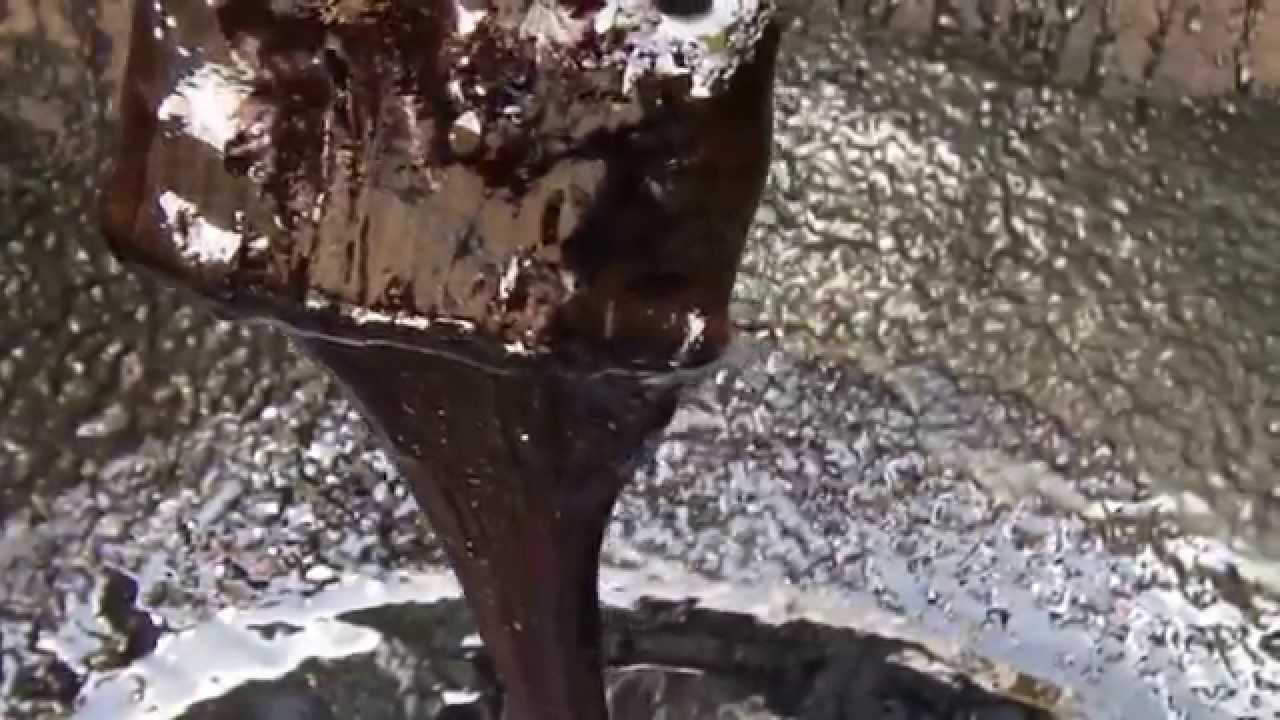 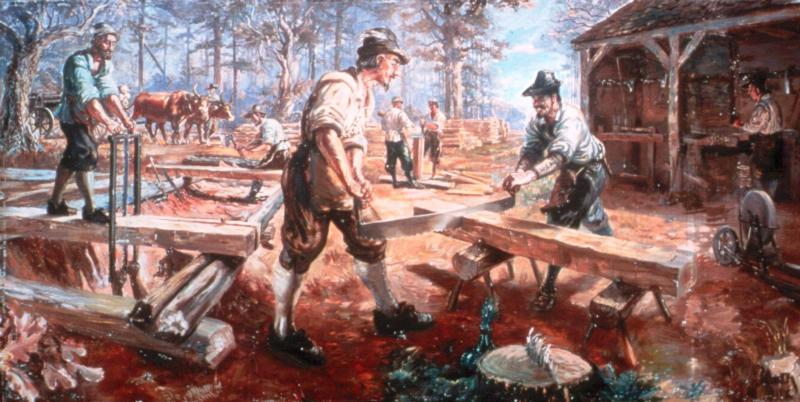 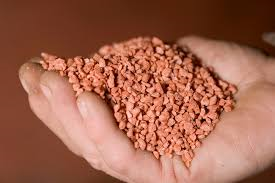 New Jamestown
A new cash crop was established in 1613
Tobacco

Brought over by John Rolfe
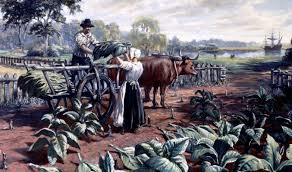 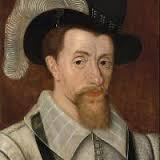 John Rolfe and Pocahontas
Rolfe was about 10 years older than Pocahontas

They were married April 5, 1614

Had the blessing of Chief Powhatan and the governor of Virginia
John Rolfe and Pocahontas
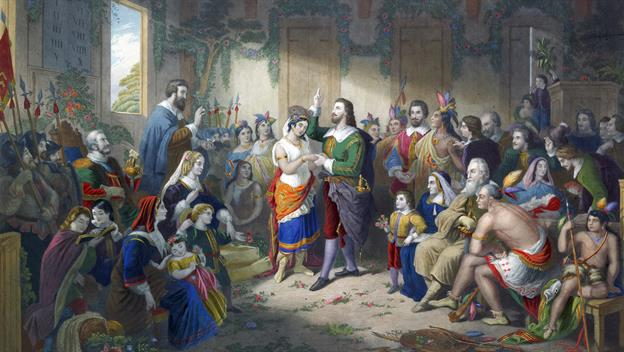 Businesses in Jamestown
All of the businesses in Jamestown were failures

Tobacco cultivation required large amounts of land and labor and stimulated the rapid growth of the Virginia colony

Settlers increased land holdings

Indentured servants came to Virginia
Indentured servants v. slaves
INDENTURED SERVANTS ARE NOT SLAVES
Indentured servants
Men, women and sometimes children signed a contract with a master to serve a term of 4 to 7 years.

Would have their passage paid for as well as food, clothing, and their shelter once they arrived in the colonies.
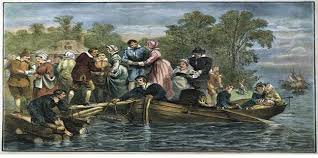 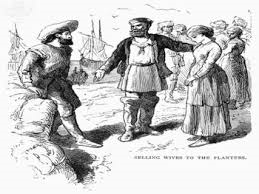 First Africans in Virginia
Arrived in 1619

From the kingdom of Ndongo in Angola

Captured with the war with the Portuguese.

Were treated as indentured servants
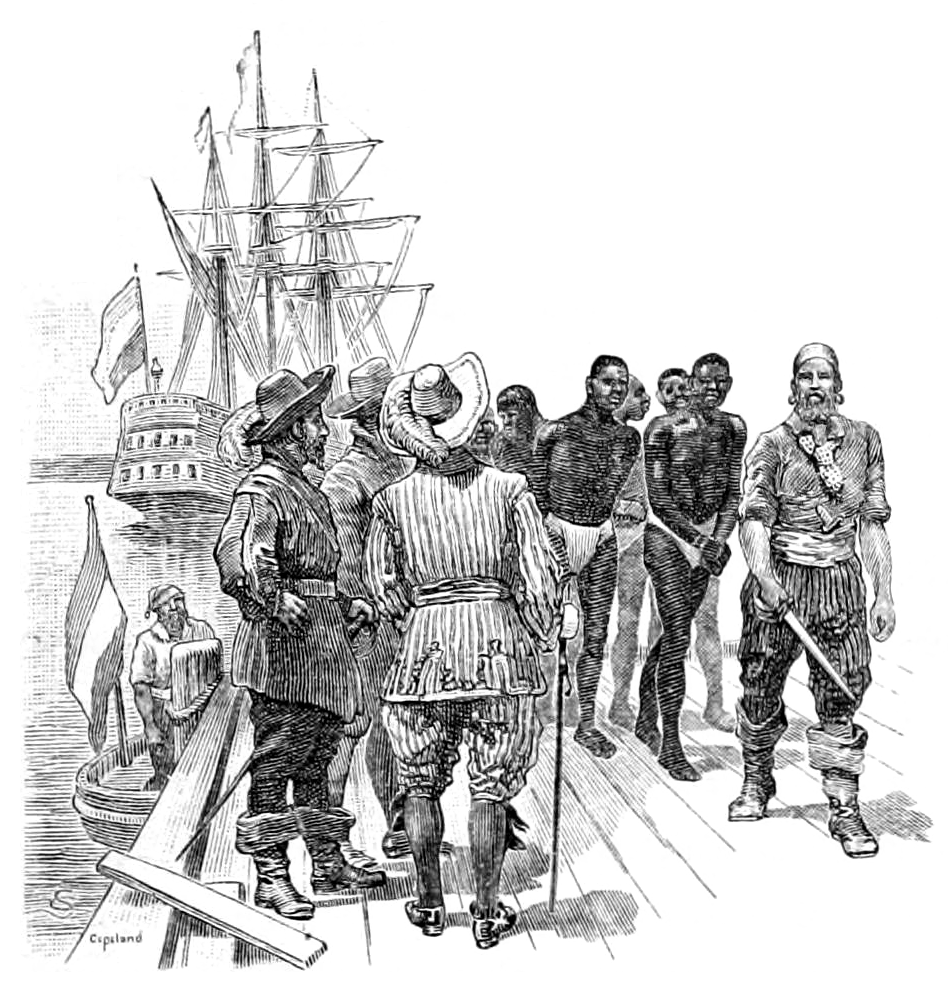 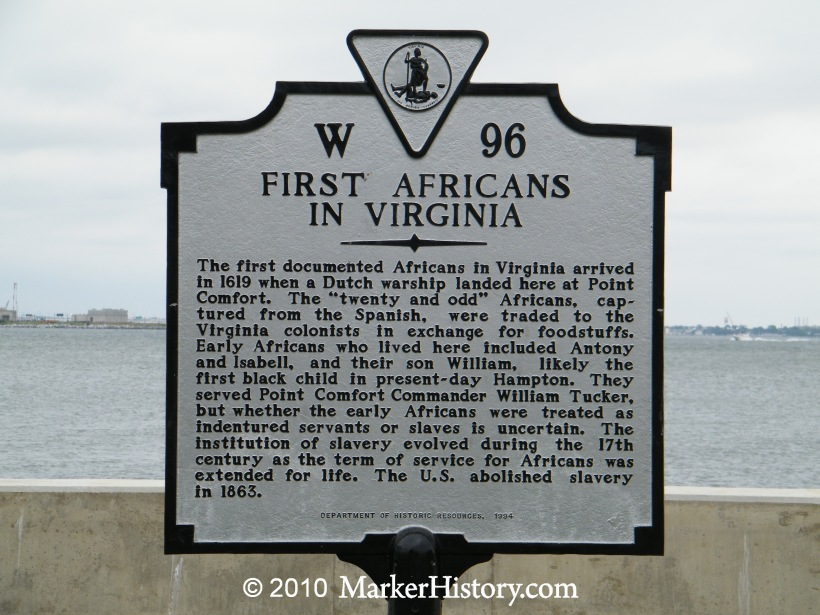 Indentured Servants to Slaves
The number of African slaves increased significantly in the second half of the 17th century.

Replaced indentured servants as the primary source of labor
Government in Jamestown
First general assembly in 1619

This was established by the colonist to give the people an input in the laws.
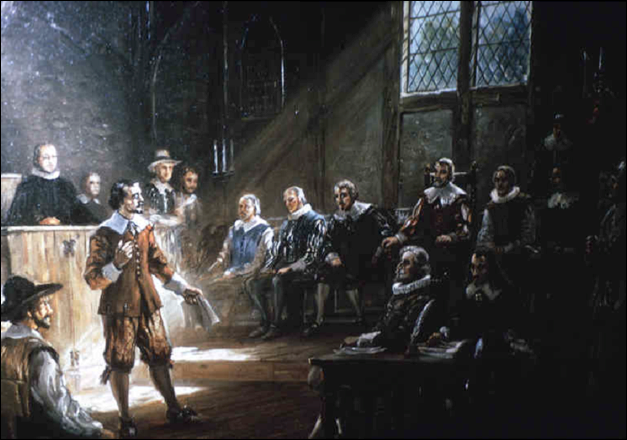 War with the Powhatan
War broke out in 1622
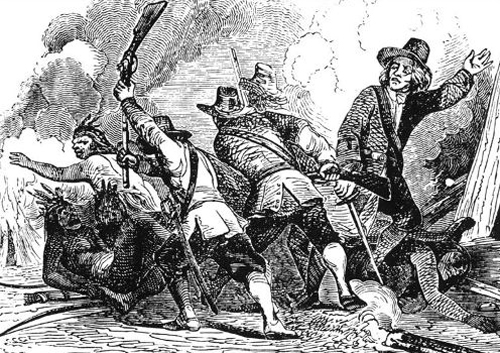 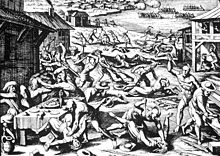 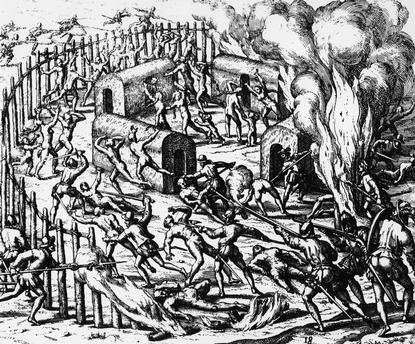 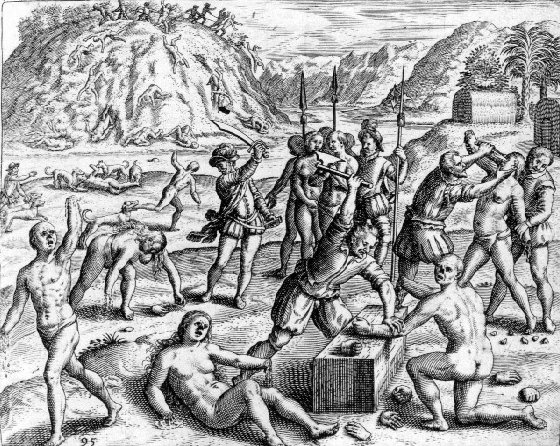 Breakdown of the colony
Misconduct among some of the Virginia Company leaders caused the king to dissolve the company in 1624

Became a royal colony

Center of Virginia’s political and social life until 1699 when it stopped functioning as a city
Videos for Jamestown
http://www.historyisfun.org/jamestown-settlement/history-jamestown/

https://www.youtube.com/watch?v=eHr8VBWobTI